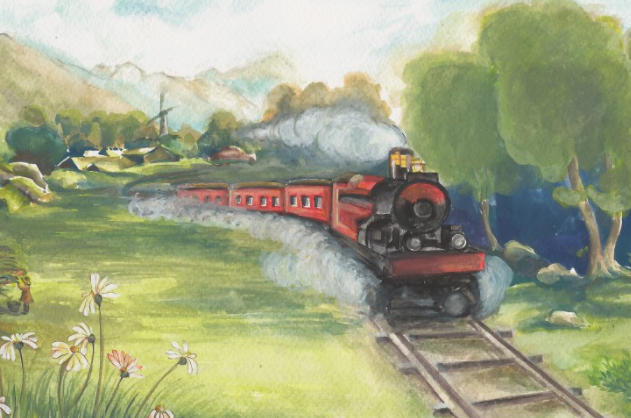 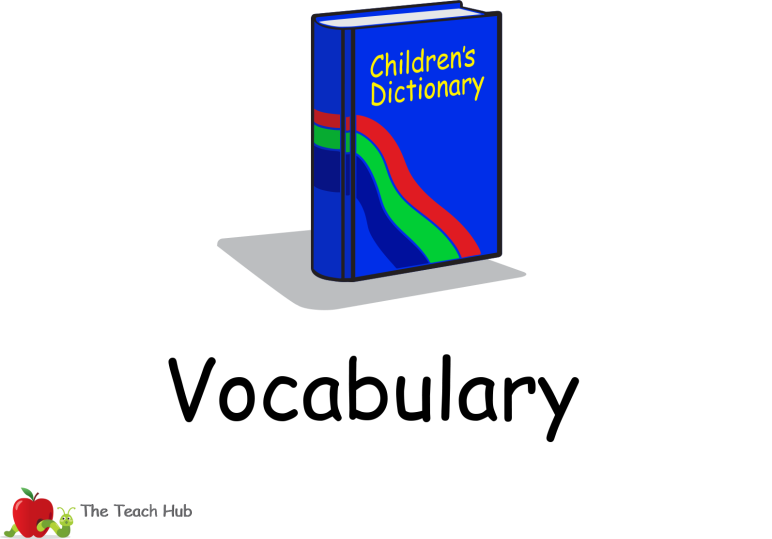 clambers
lumping
glimpse
plain
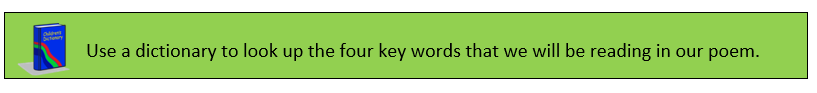 Week 1
glimpse
(a partial view)
clambers
(climb in an awkward way)
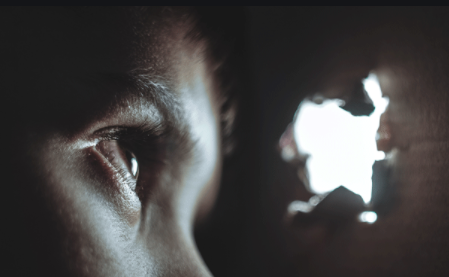 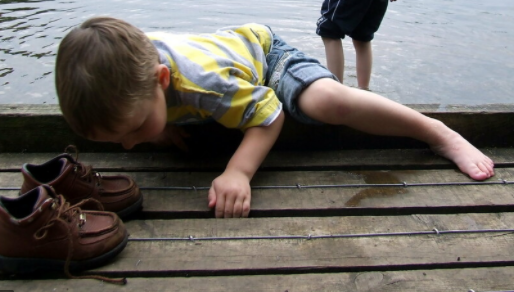 lumping 
(carrying something with difficulty)
plain
(a large area of flat land)
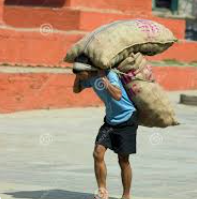 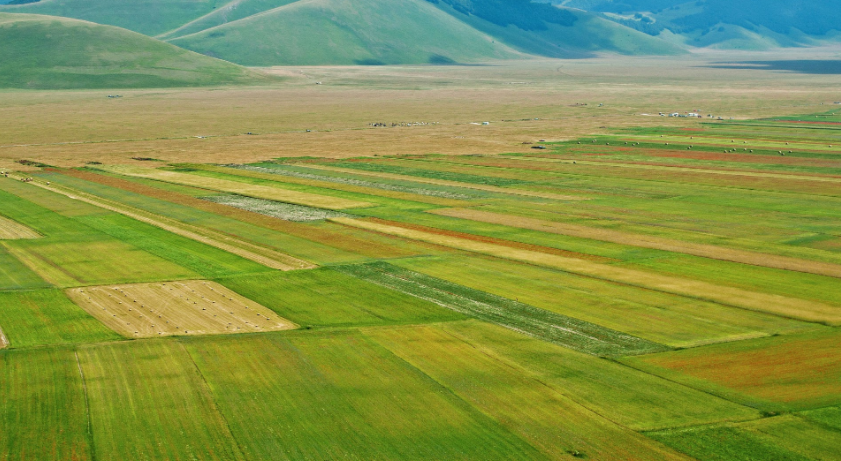 Reading Skills
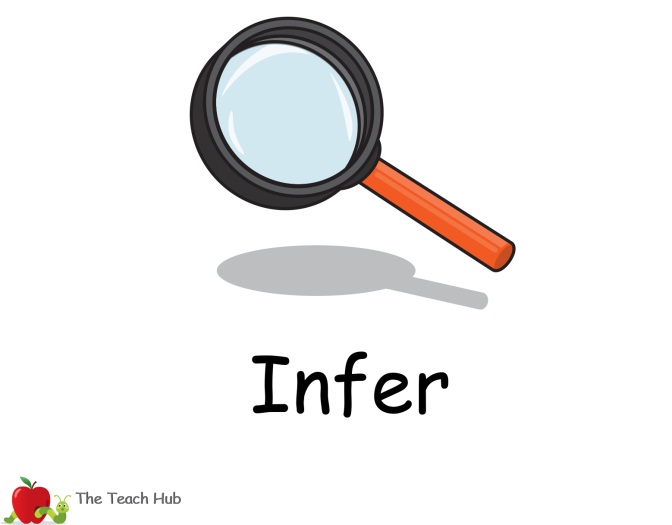 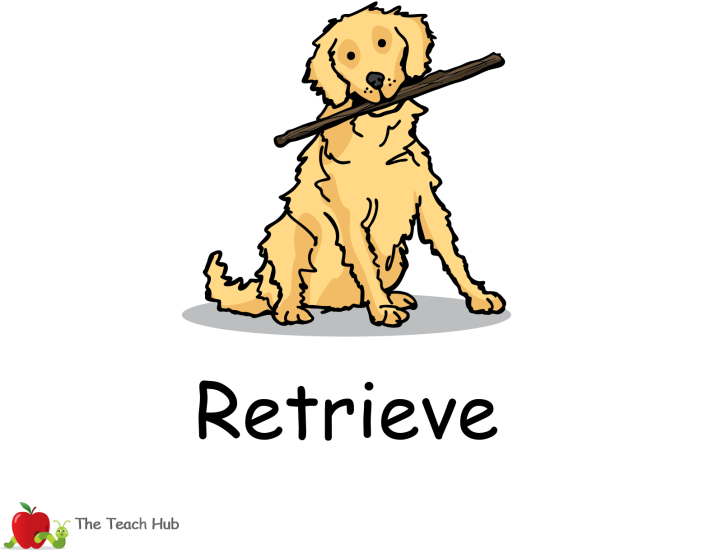 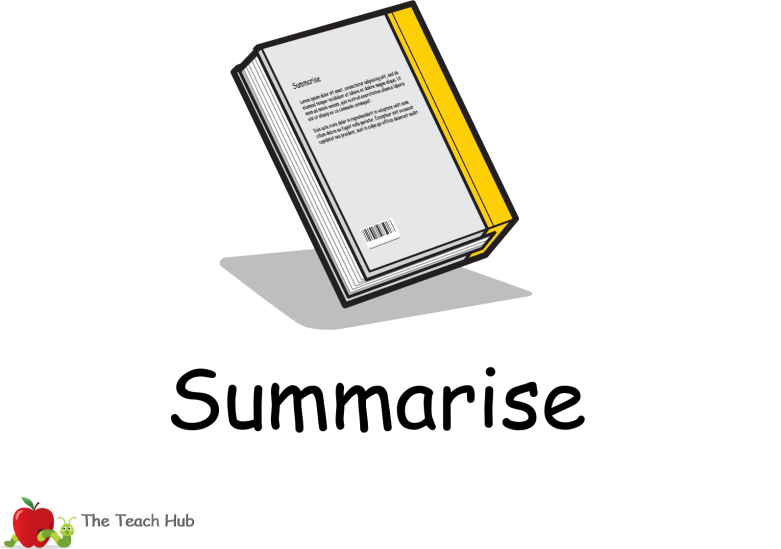 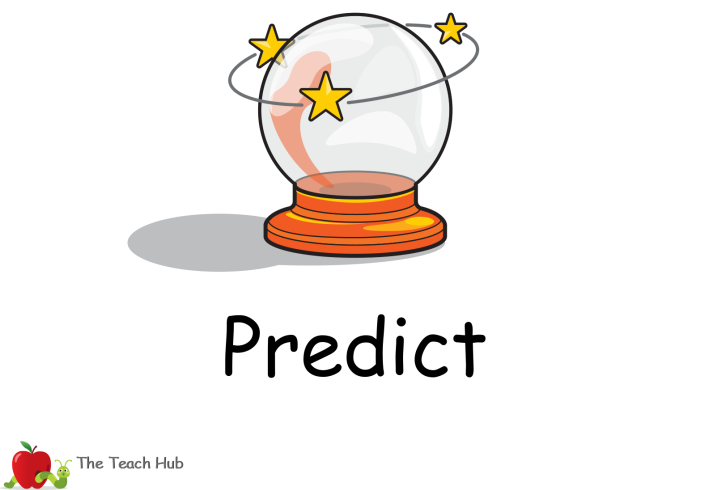 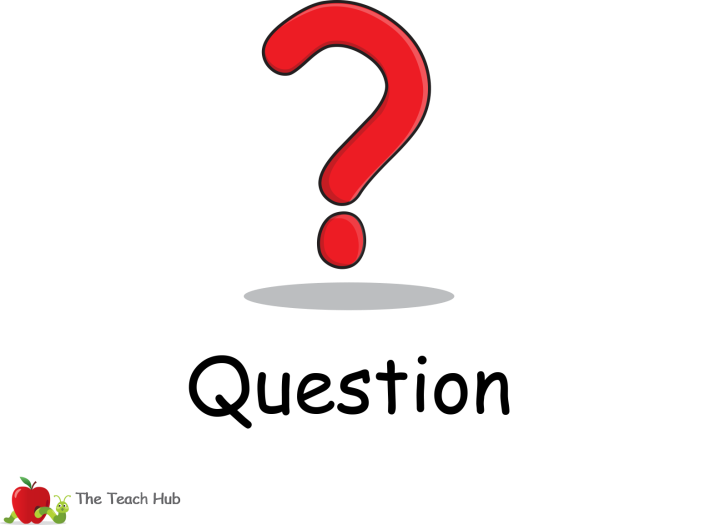 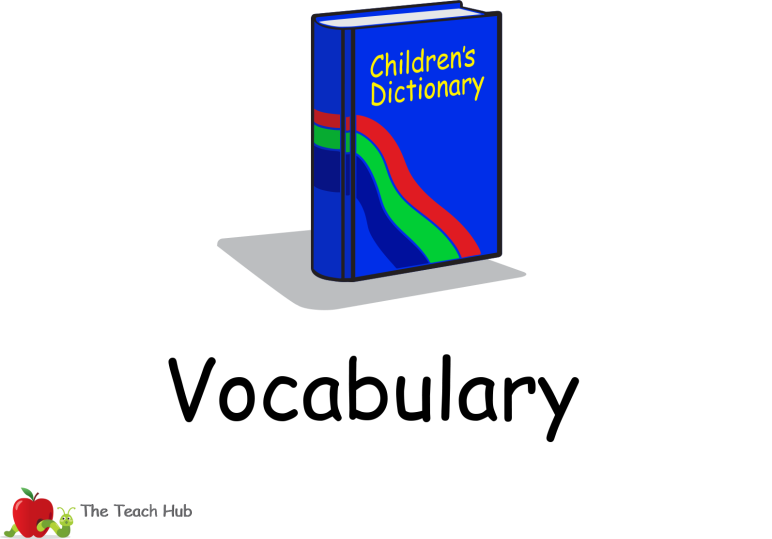 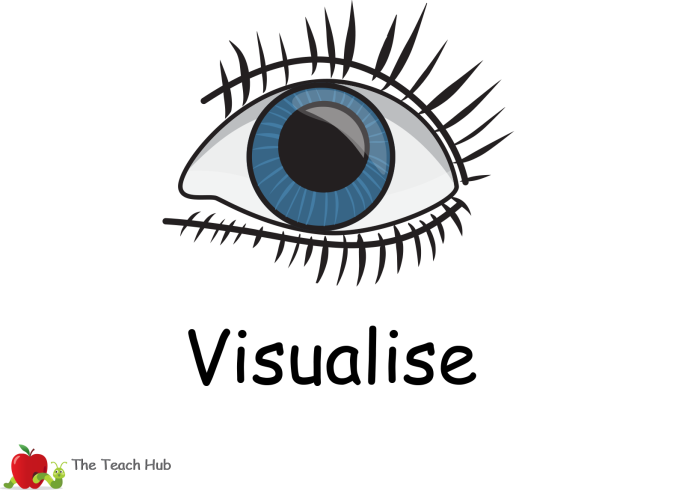 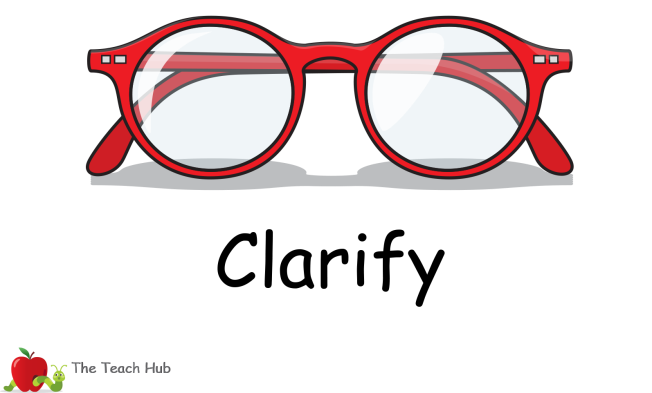 From a Railway Carriage 
 
Faster than fairies, faster than witches,Bridges and houses, hedges and ditches;And charging along like troops in a battle,All through the meadows the horses and cattle:All of the sights of the hill and the plainFly as thick as driving rain;And ever again, in the wink of an eye,Painted stations whistle by.
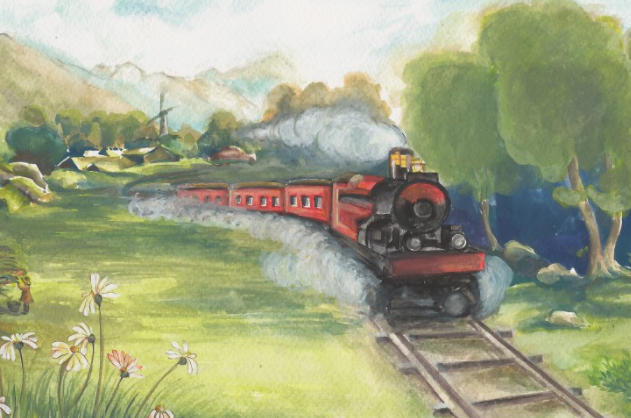 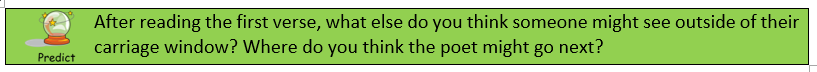 From a Railway Carriage 
 
Faster than fairies, faster than witches,Bridges and houses, hedges and ditches;And charging along like troops in a battle,All through the meadows the horses and cattle:All of the sights of the hill and the plainFly as thick as driving rain;And ever again, in the wink of an eye,Painted stations whistle by.
 
 
Here is a child who clambers and scrambles,All by himself and gathering brambles;Here is a tramp who stands and gazes;And there is the green for stringing the daisies!Here is a cart run away in the roadLumping along with man and load;And here is a mill and there is a river:Each a glimpse and gone for ever!
 
Robert Louis Stevenson
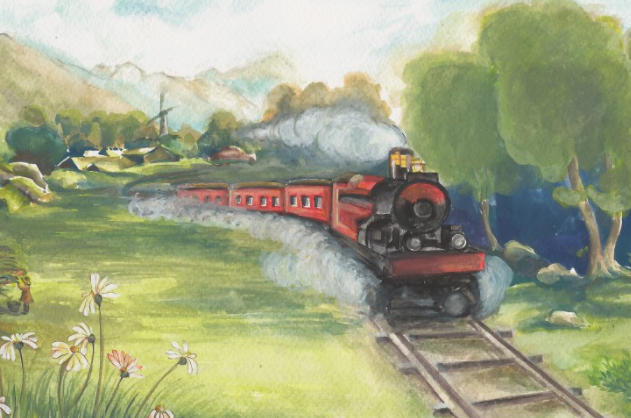 From a Railway Carriage 
 
Faster than fairies, faster than witches,Bridges and houses, hedges and ditches;And charging along like troops in a battle,All through the meadows the horses and cattle:All of the sights of the hill and the plainFly as thick as driving rain;And ever again, in the wink of an eye,Painted stations whistle by.
 
 
Here is a child who clambers and scrambles,All by himself and gathering brambles;Here is a tramp who stands and gazes;And there is the green for stringing the daisies!Here is a cart run away in the roadLumping along with man and load;And here is a mill and there is a river:Each a glimpse and gone for ever!
 
Robert Louis Stevenson
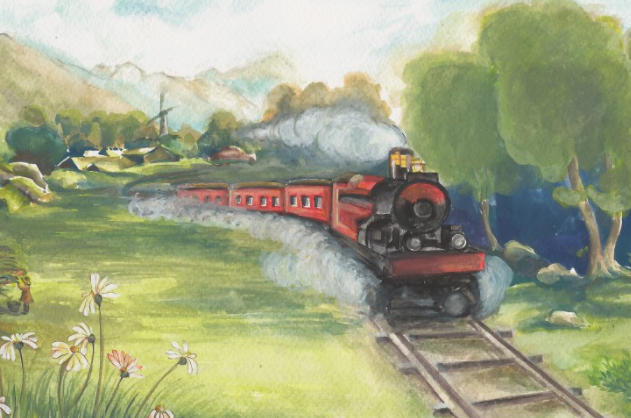